МБДОУ Высокогорский детский сад №2
ПРЕДМЕТНО - РАЗВИВАЮЩАЯ СРЕДА ДЛЯ АКТИВНОЙ САМОСТОЯТЕЛЬНОЙ ДЕЯТЕЛЬНОСТИ ДЕТЕЙ





Воспитатели: Клецко  О.Н.

 2021год
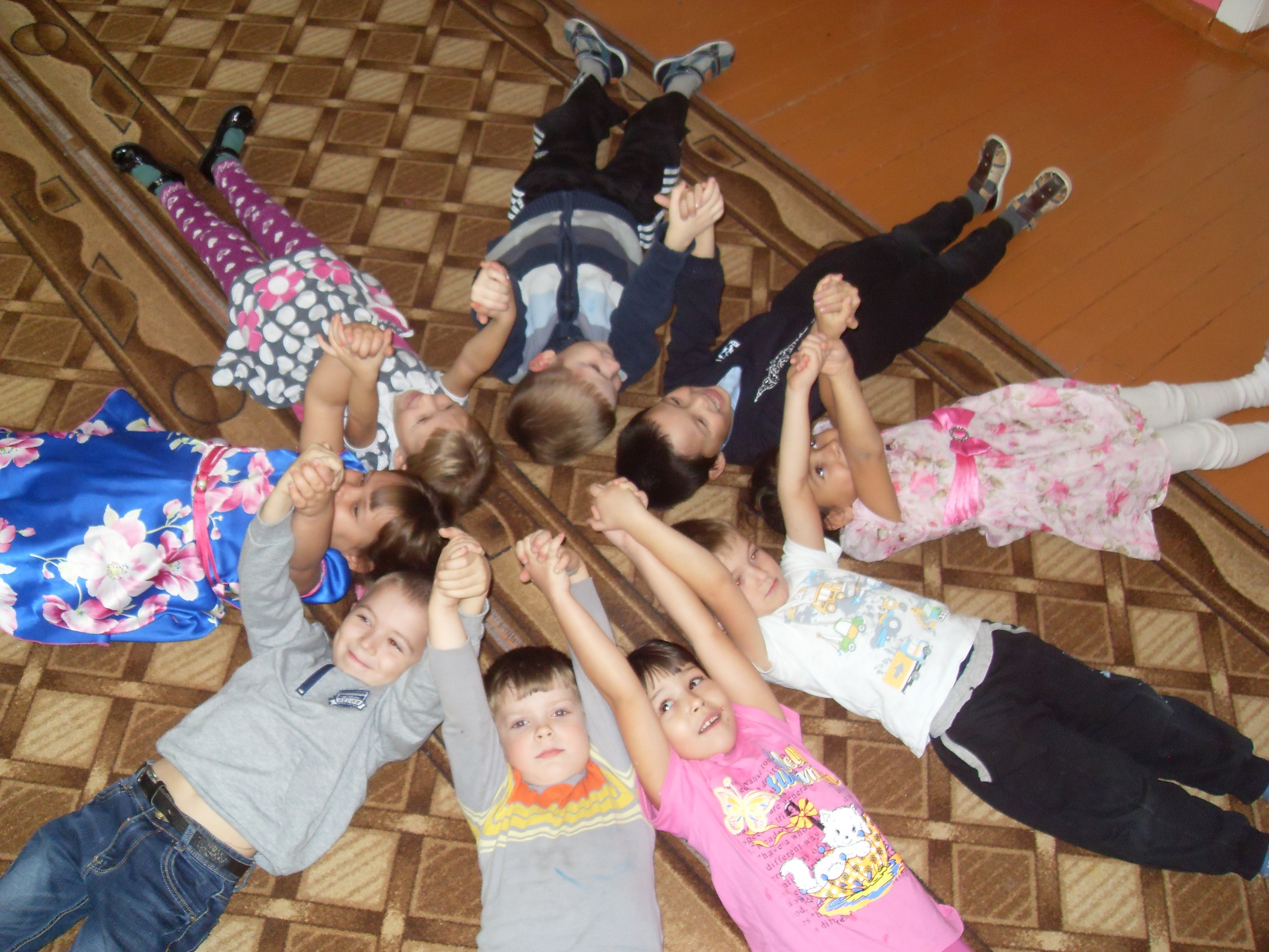 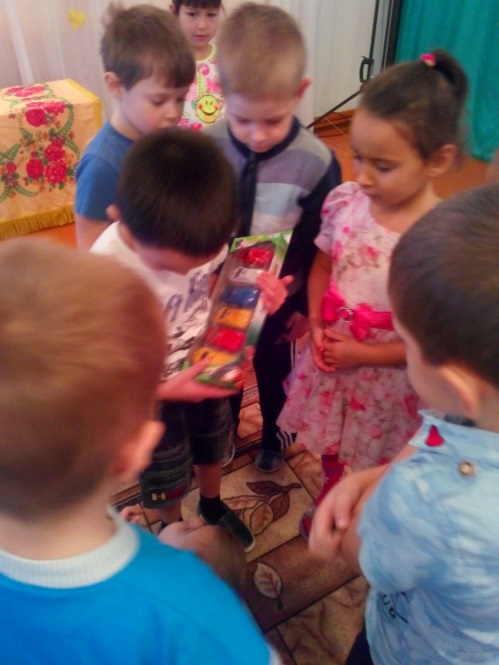 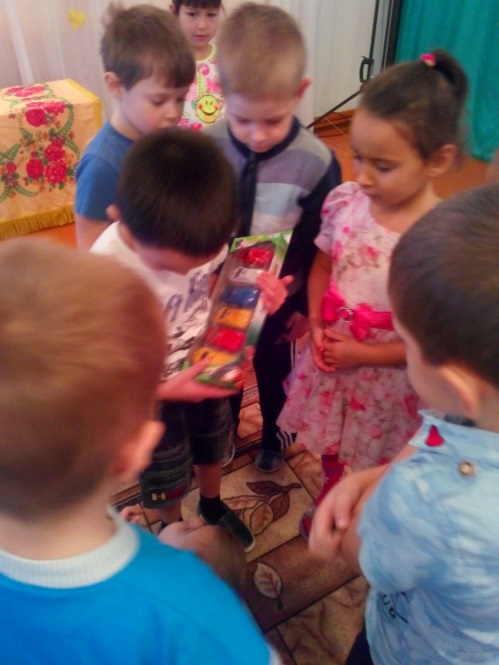 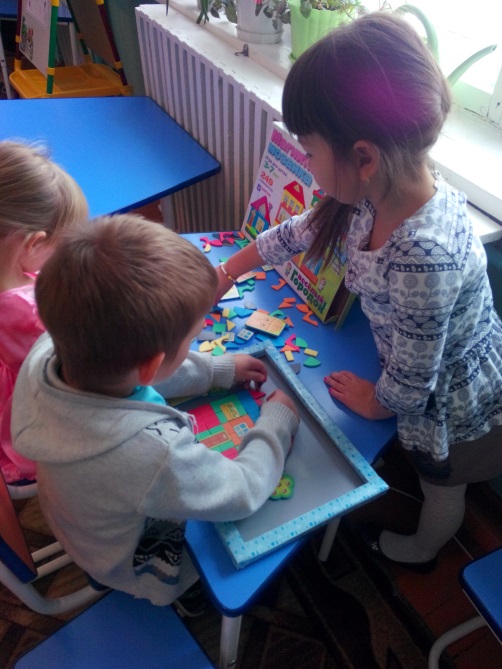 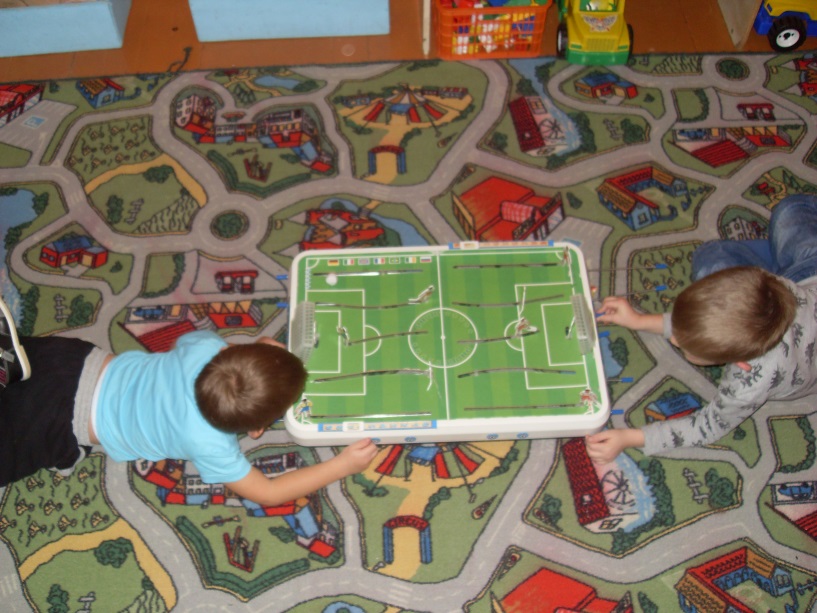 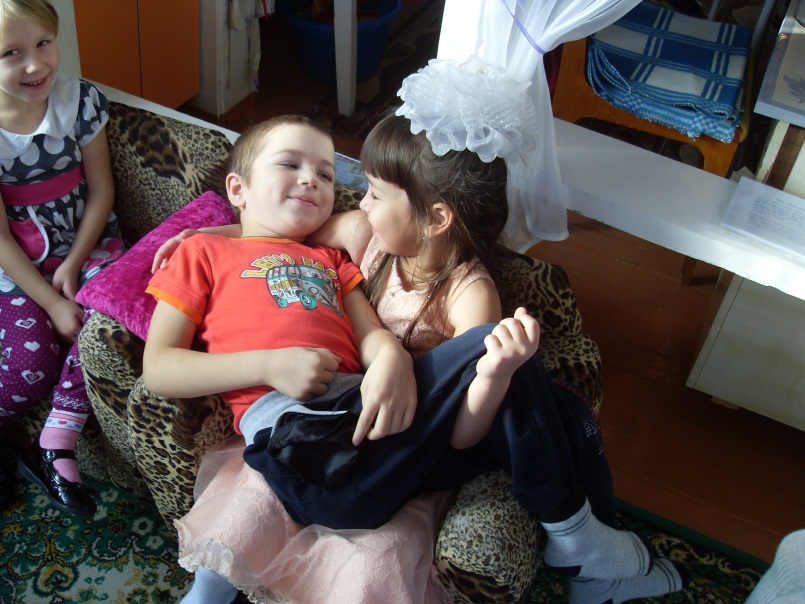 Основываясь на ФГОС ДО, необходимо рассматривать формирование инициативности  и самостоятельности, посредством игровой и экспериментальной деятельности во всех пяти направлениях развития ребенка:
- Социально – коммуникативное развитие
- Познавательное  развитие
- Речевое развитие
- Художественно – эстетическое развитие
- Физическое развитие
СОЦИАЛЬНО – КОММУНИКАТИВНОЕ РАЗВИТИЕ
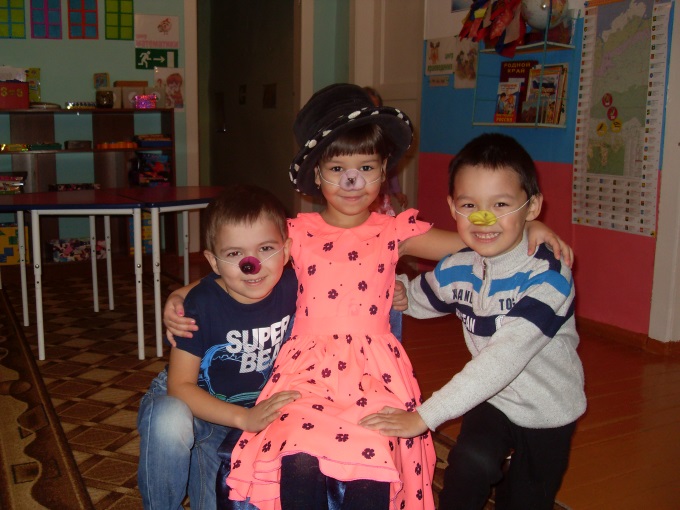 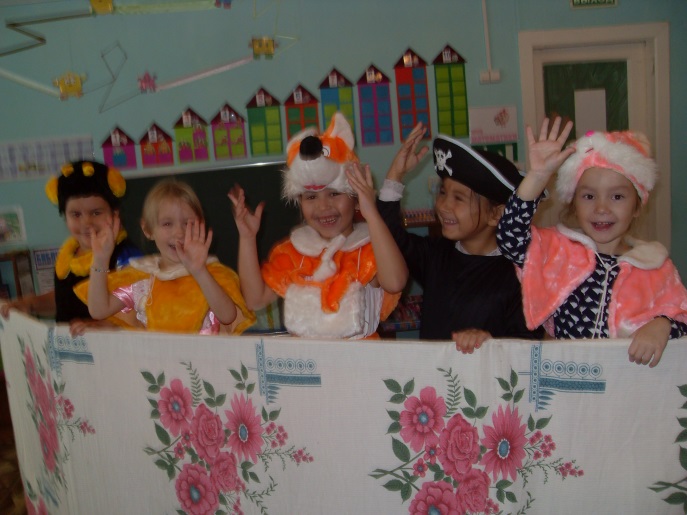 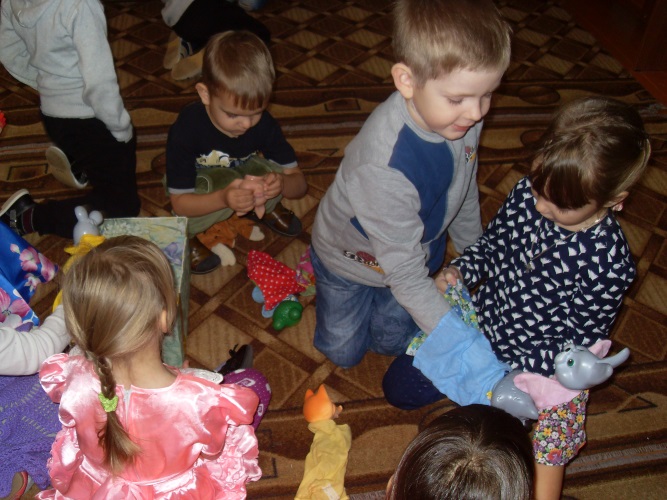 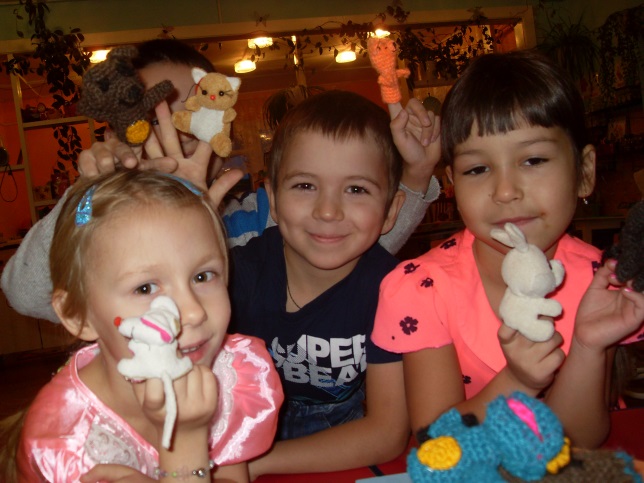 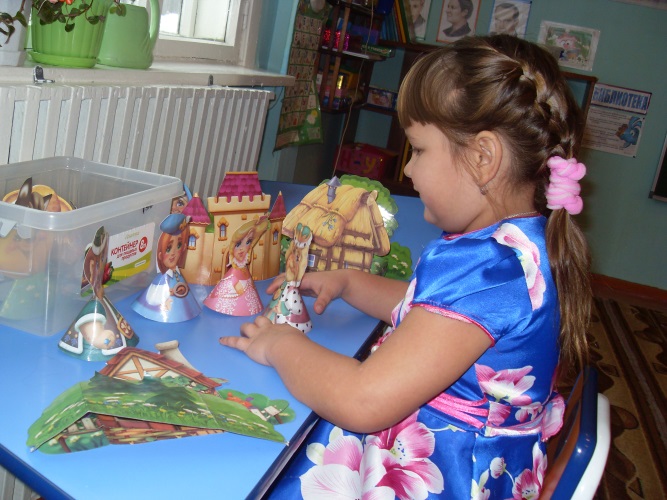 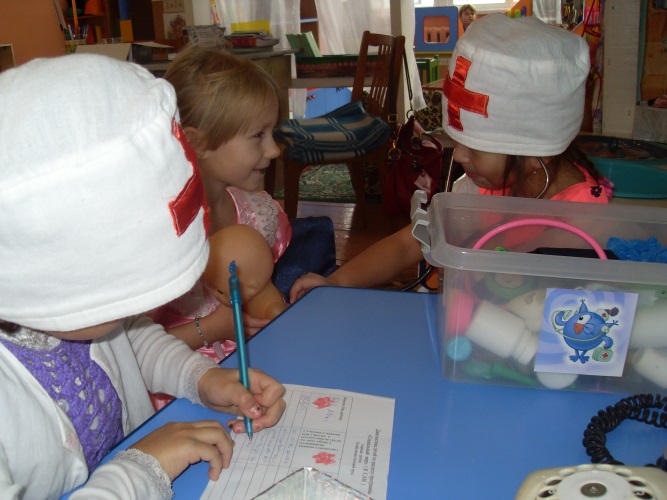 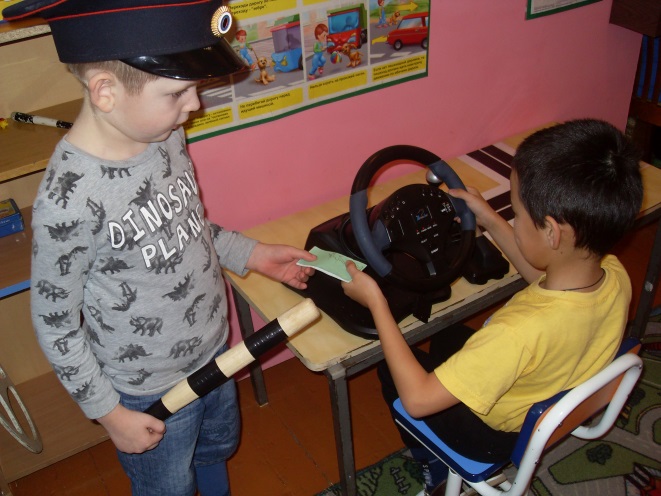 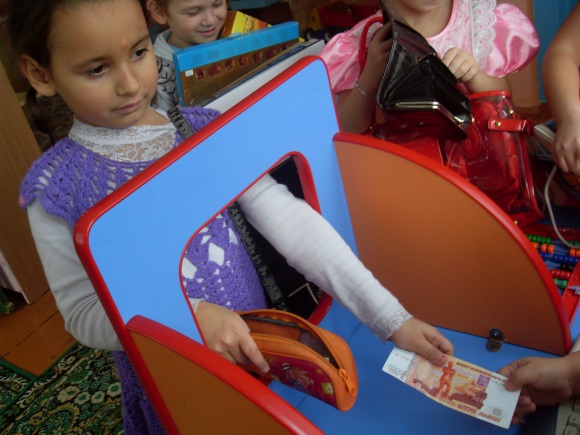 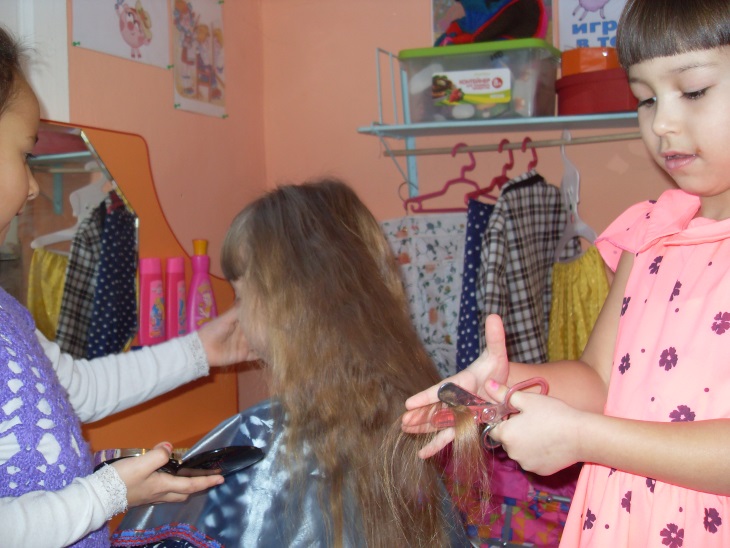 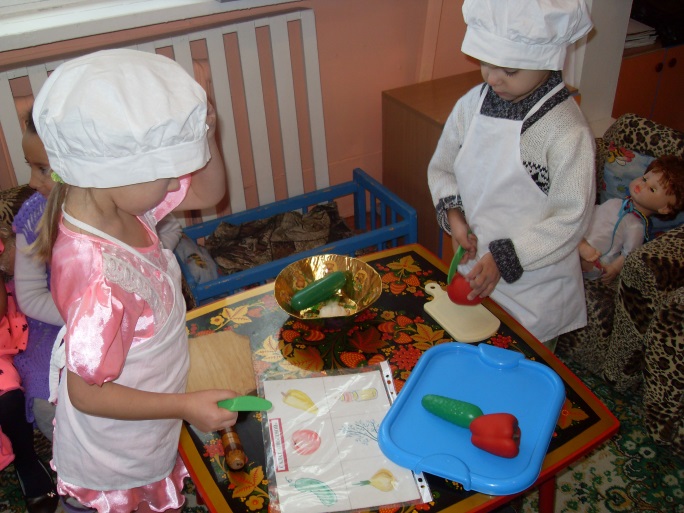 ПОЗНАВАТЕЛЬНОЕ РАЗВИТИЕ
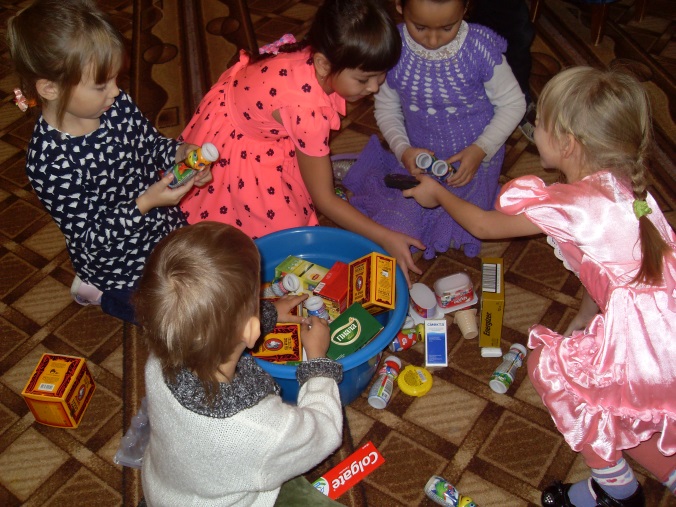 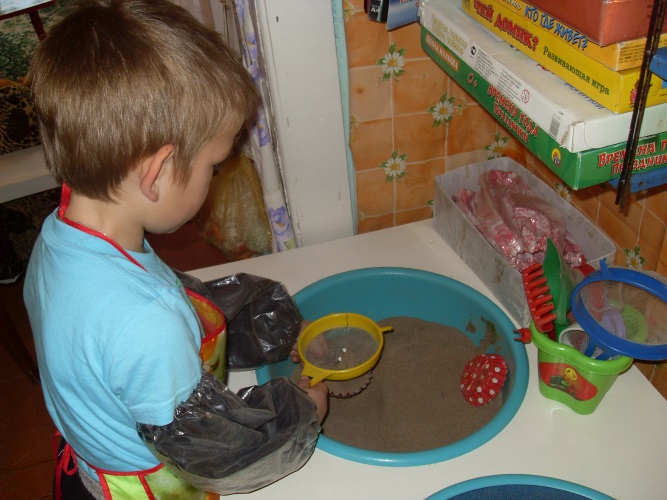 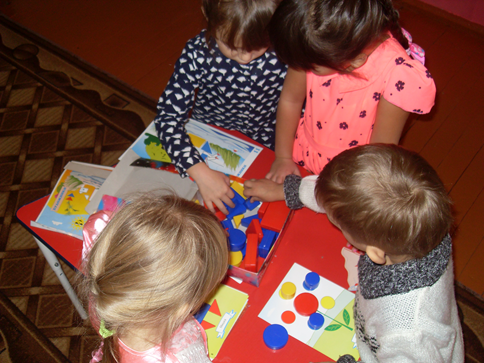 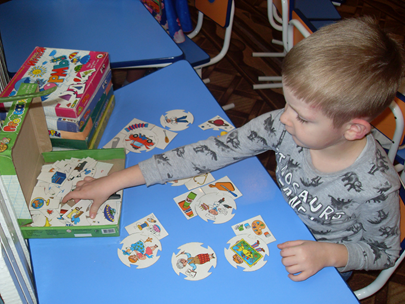 РЕЧЕВОЕ РАЗВИТИЕ
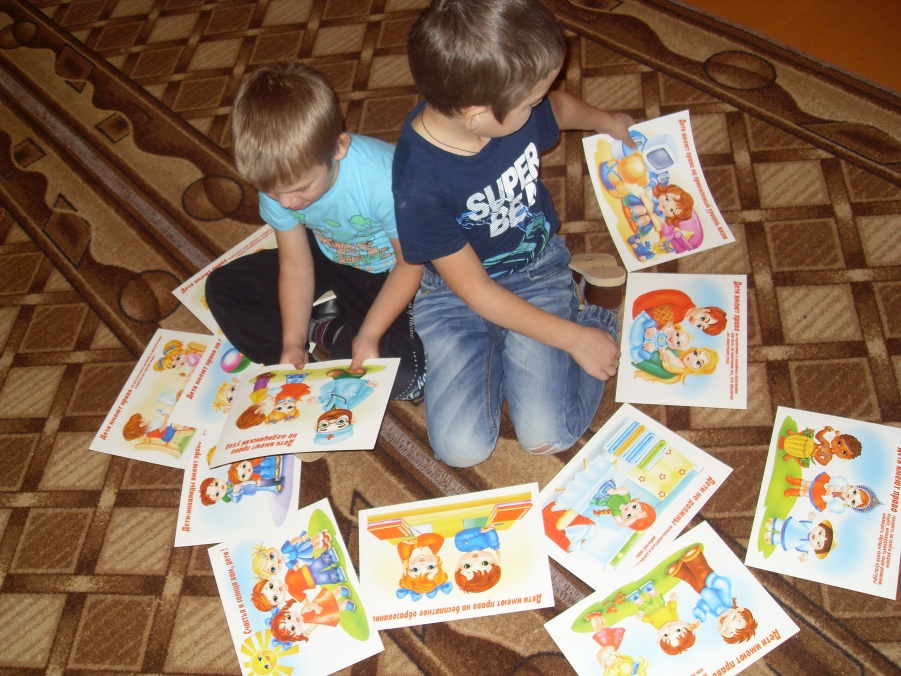 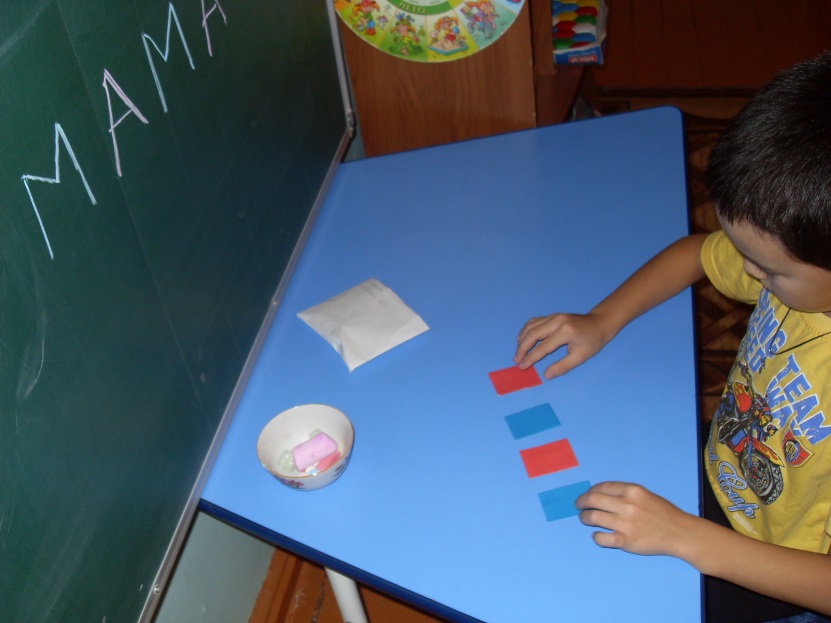 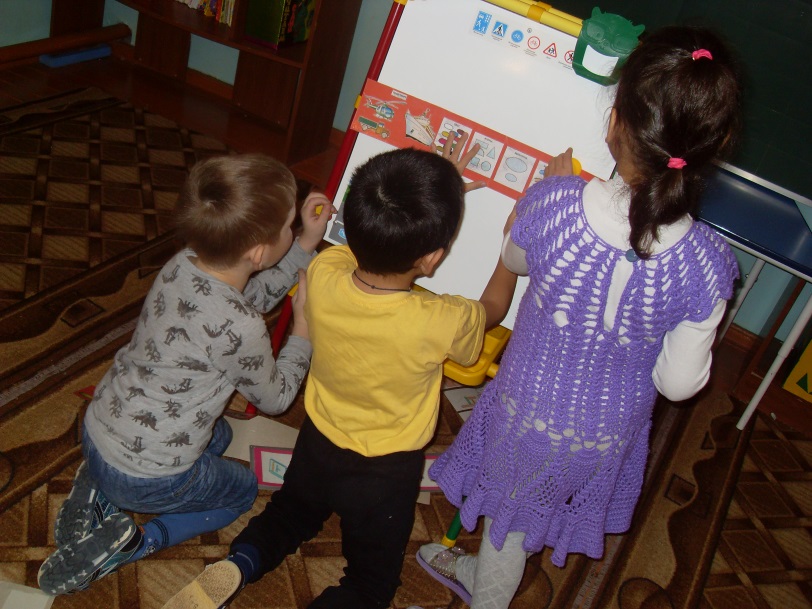 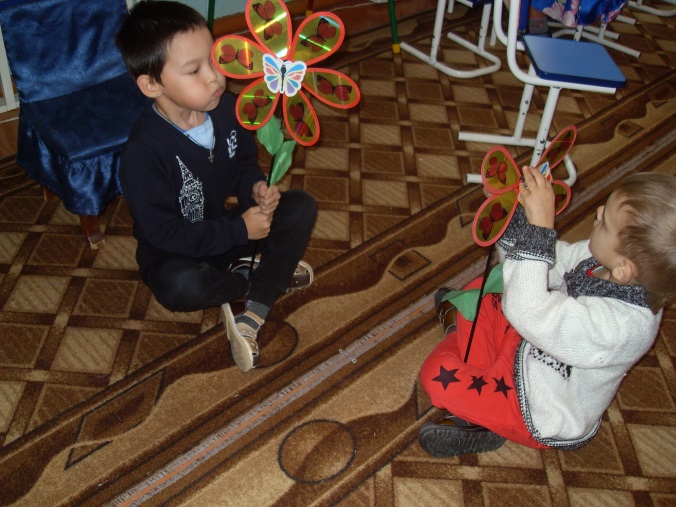 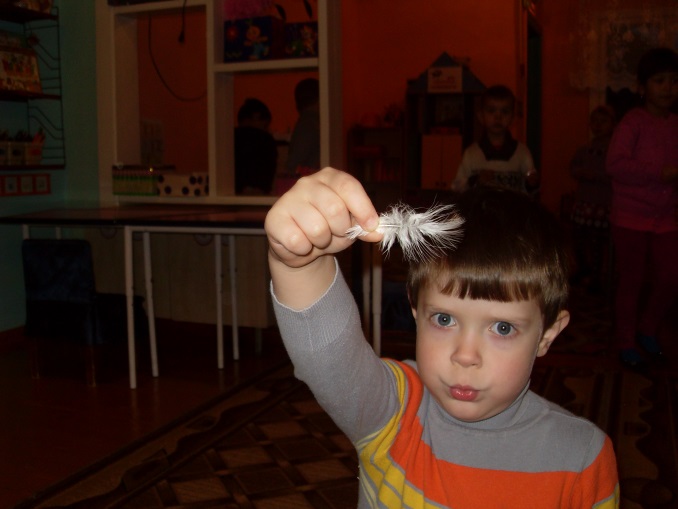 Художественно  - эстетическое развитие
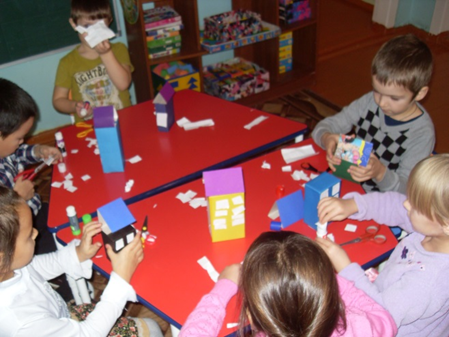 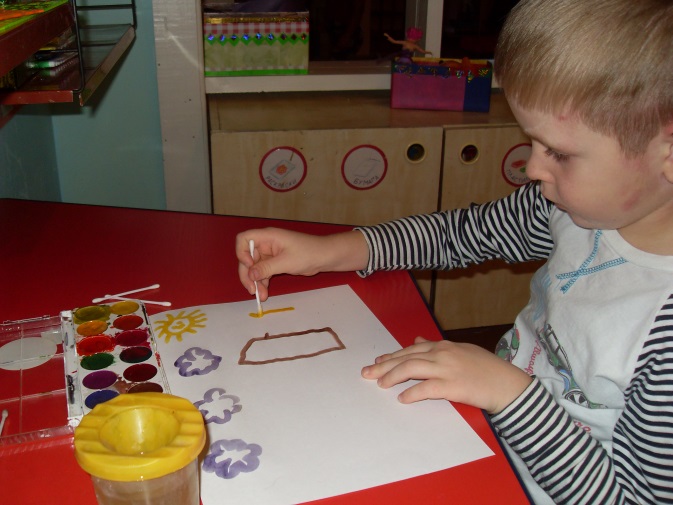 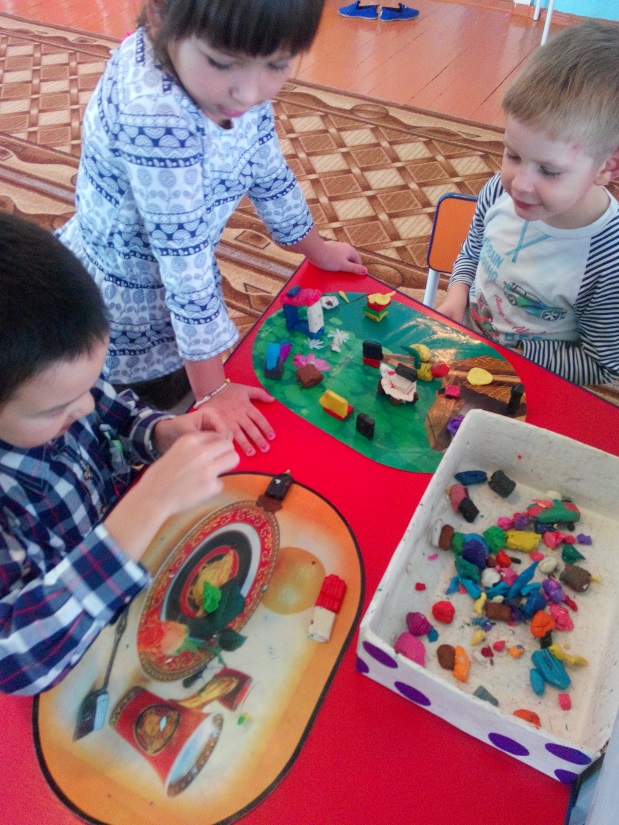 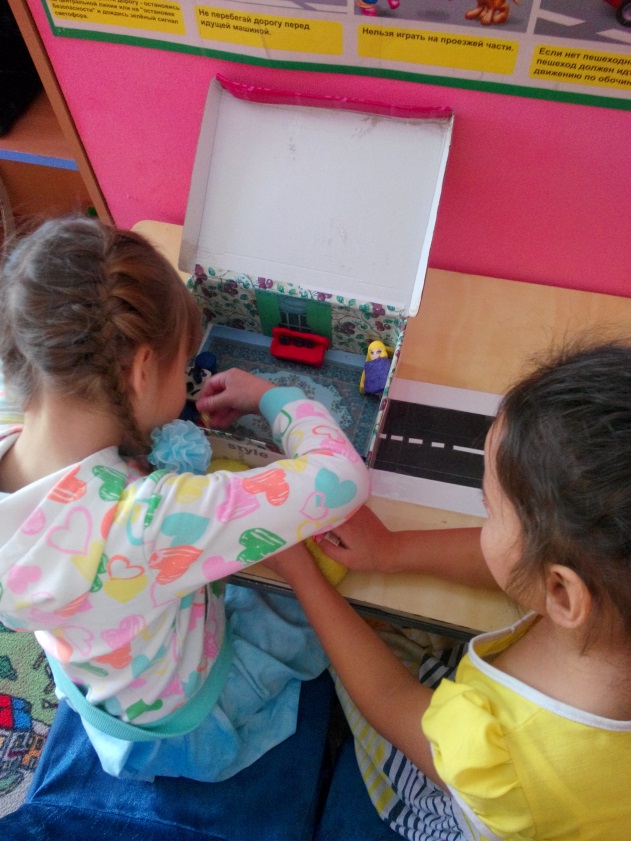 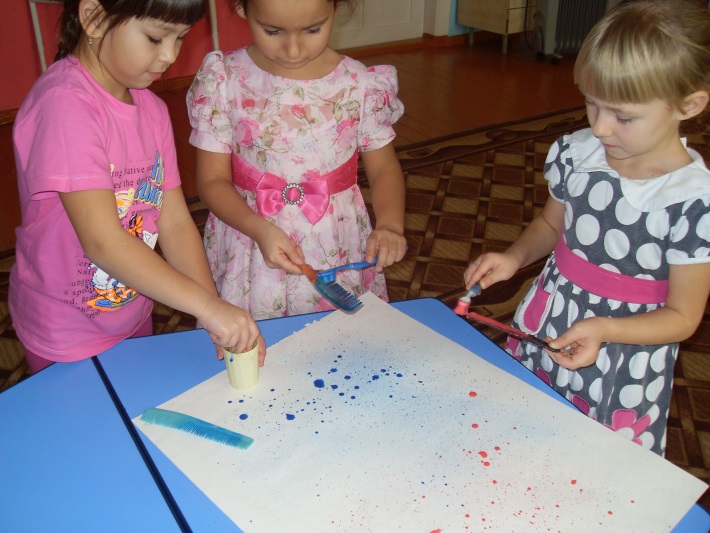 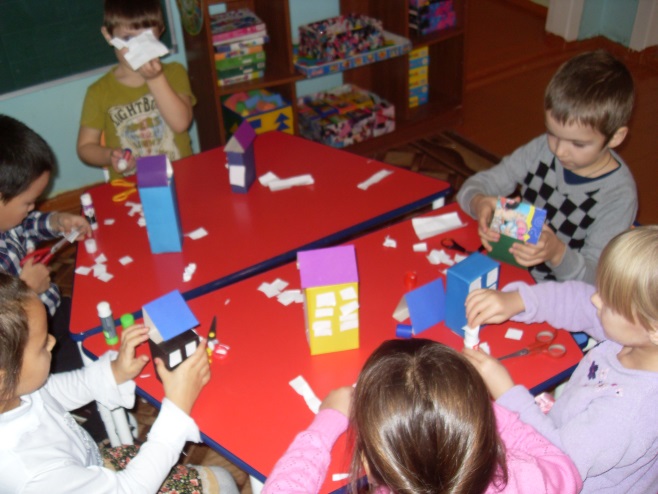 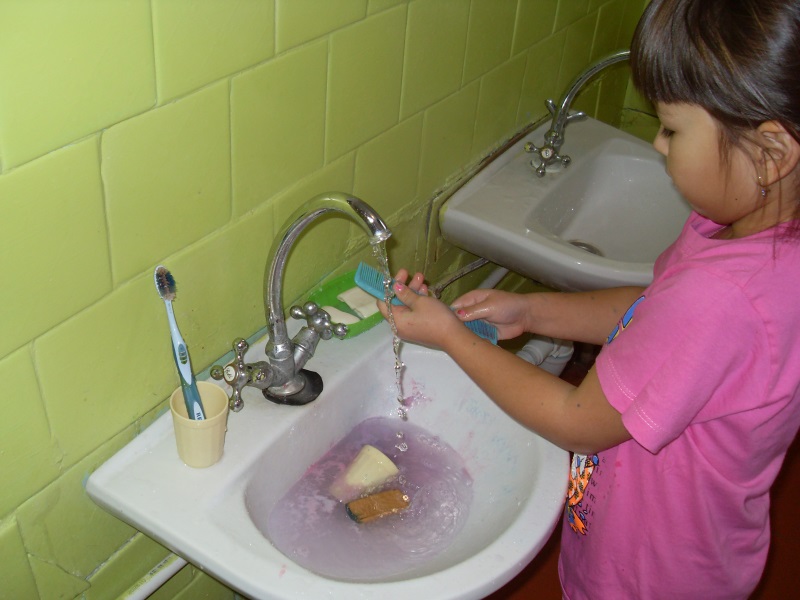 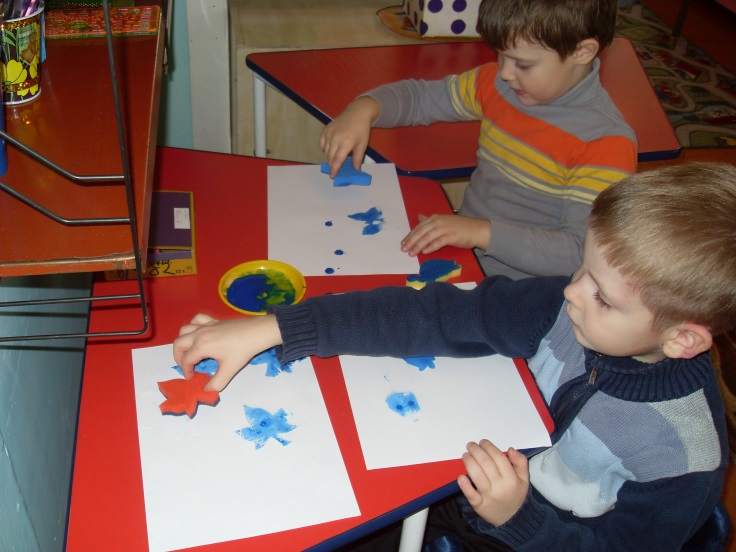 ФИЗИЧЕСКОЕ РАЗВИТИЕ
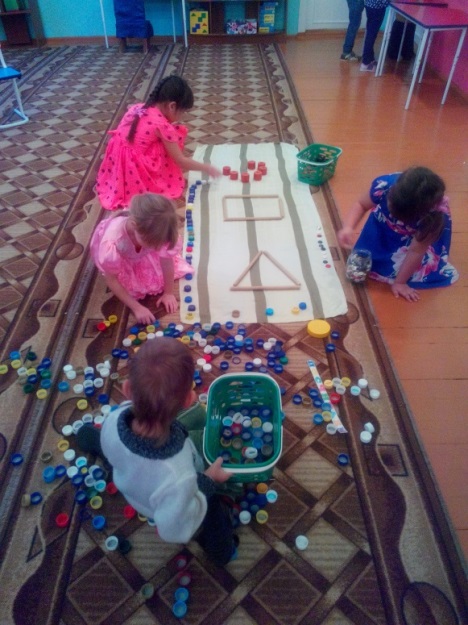 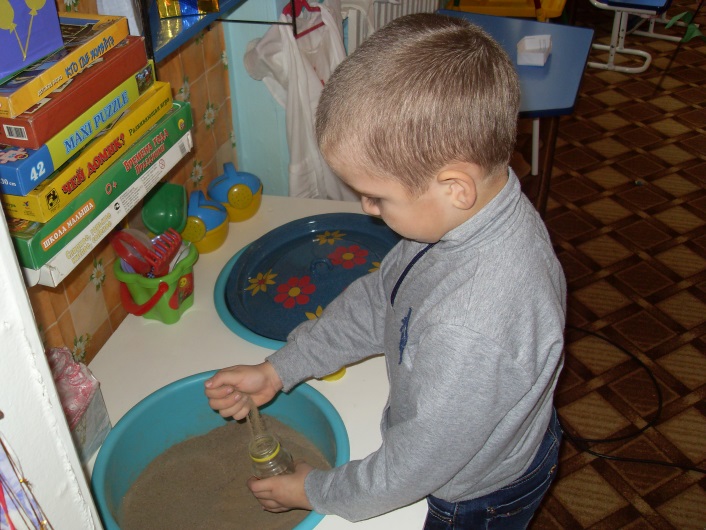 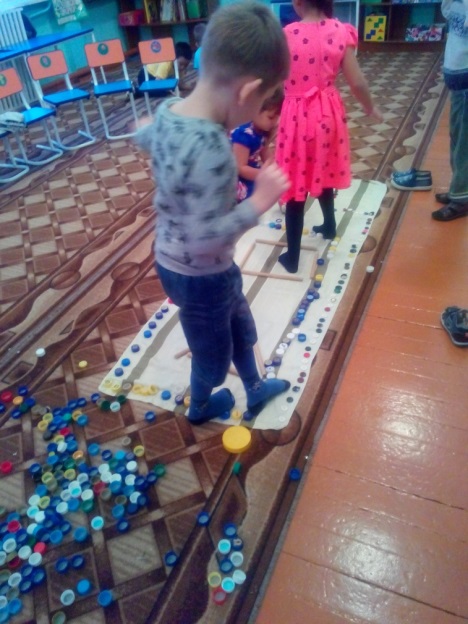 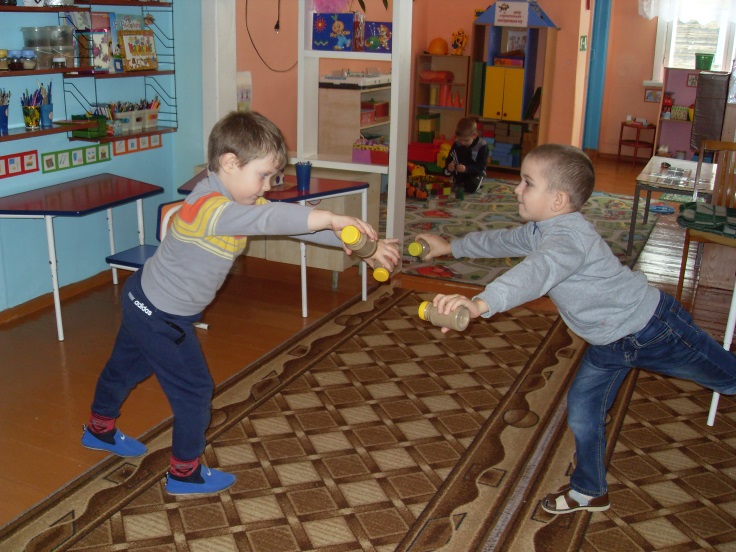 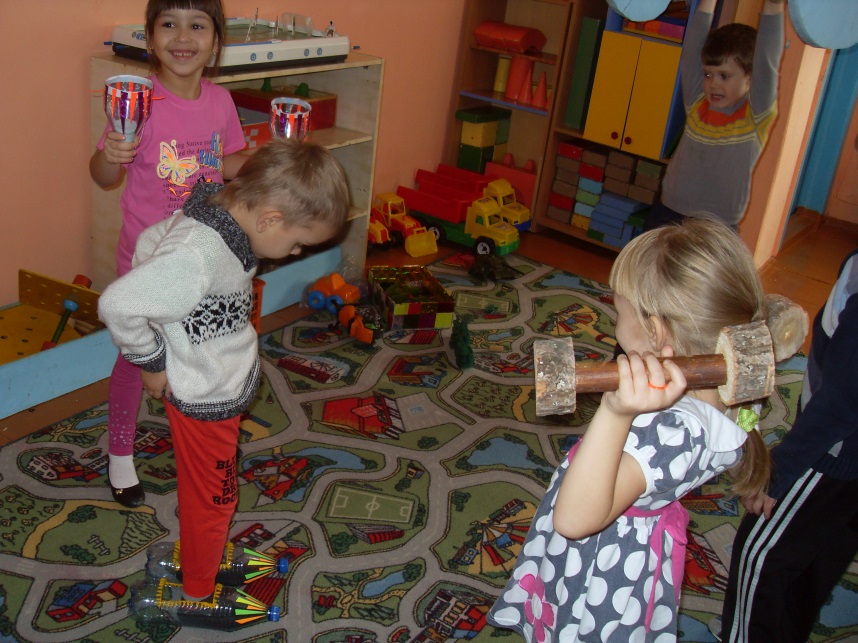 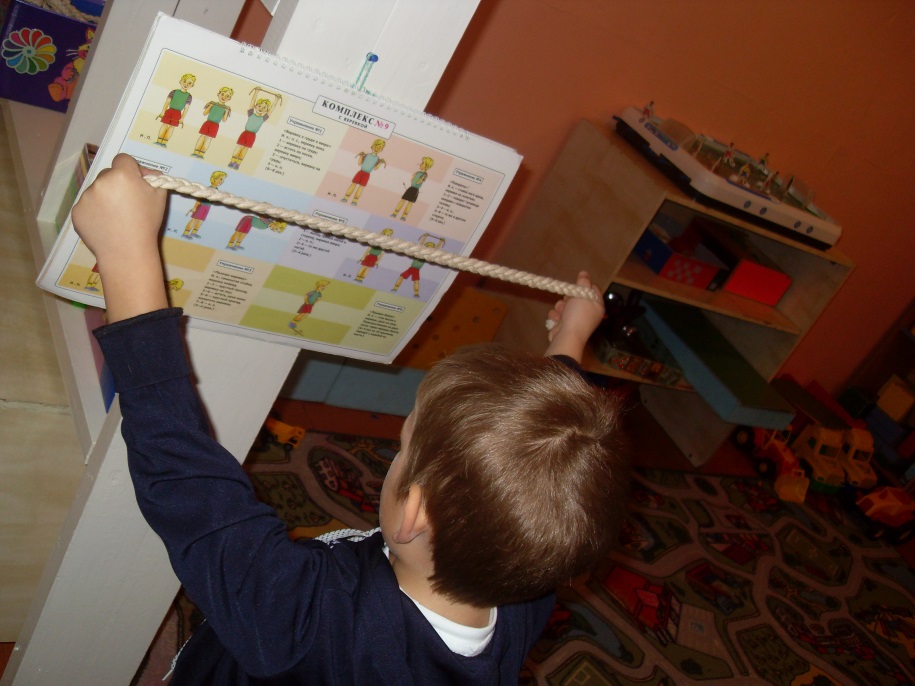 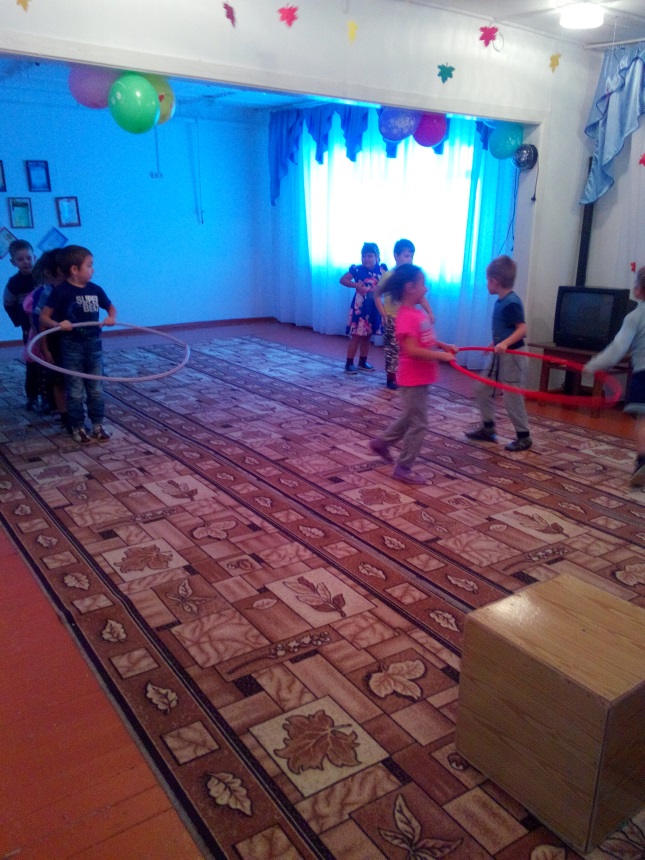 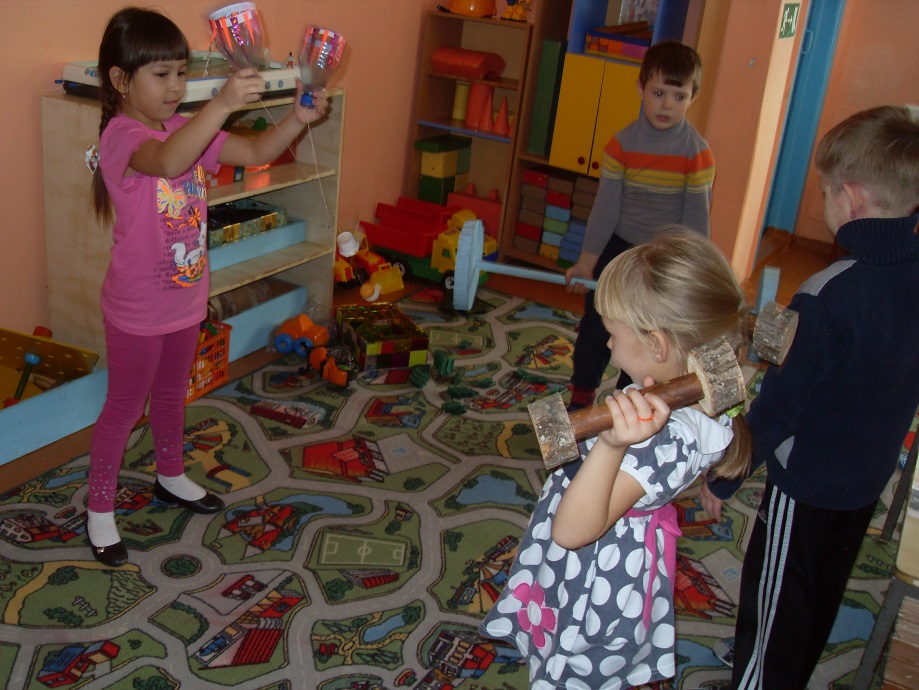 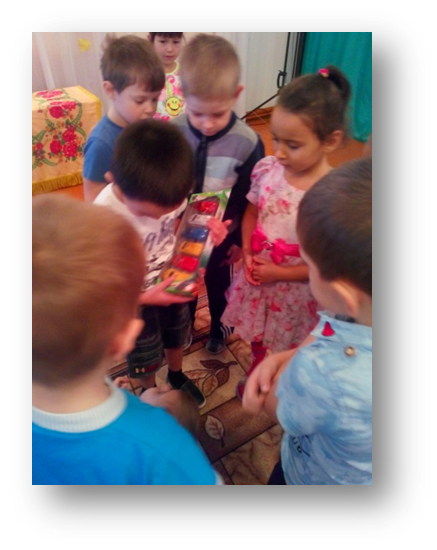 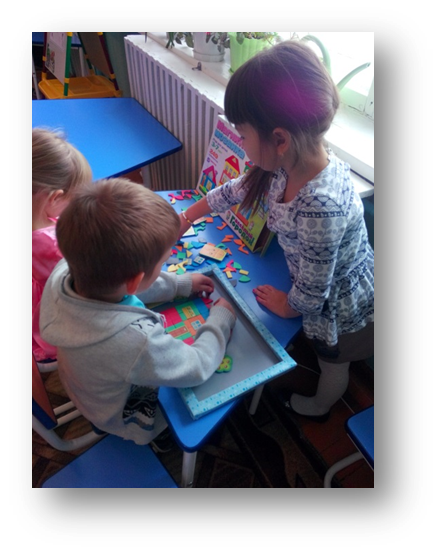 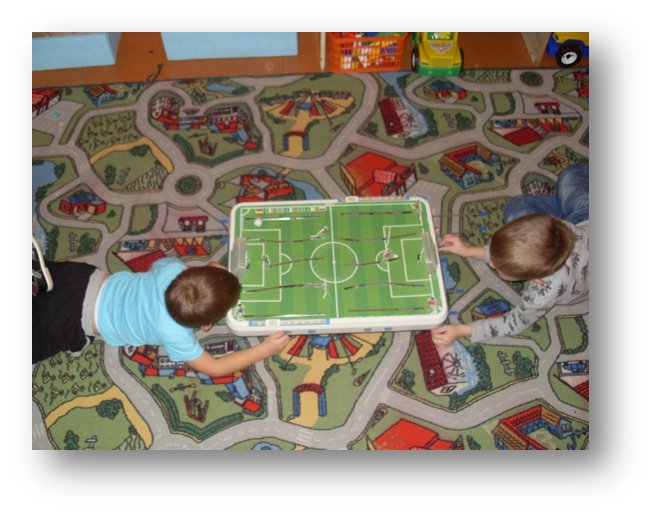 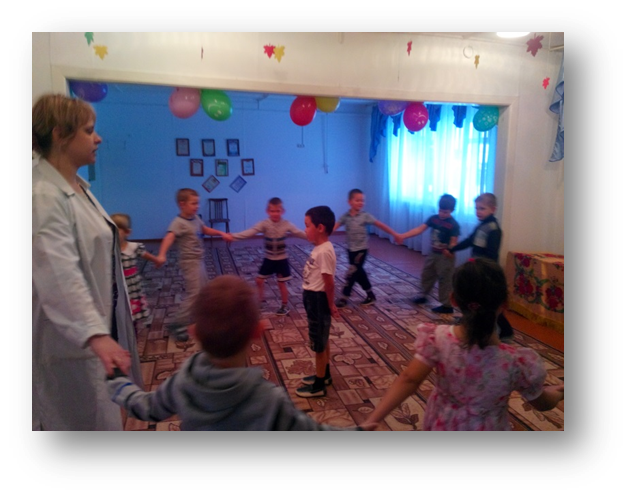 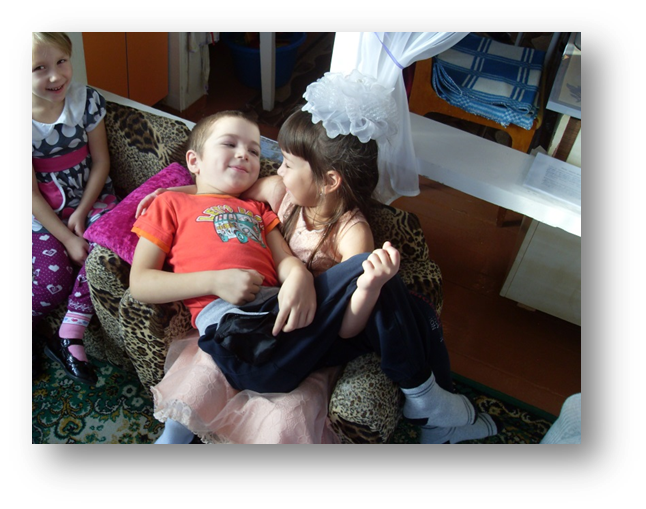 СПАСИБО ЗА ВНИМАНИЕ!
СПАСИБО ЗА ВНИМАНИЕ